Figure 3. Comparison of protein expression level and mRNA change in ISD11 knock-down HeLa cells and wild-type HeLa ...
Hum Mol Genet, Volume 18, Issue 16, 15 August 2009, Pages 3014–3025, https://doi.org/10.1093/hmg/ddp239
The content of this slide may be subject to copyright: please see the slide notes for details.
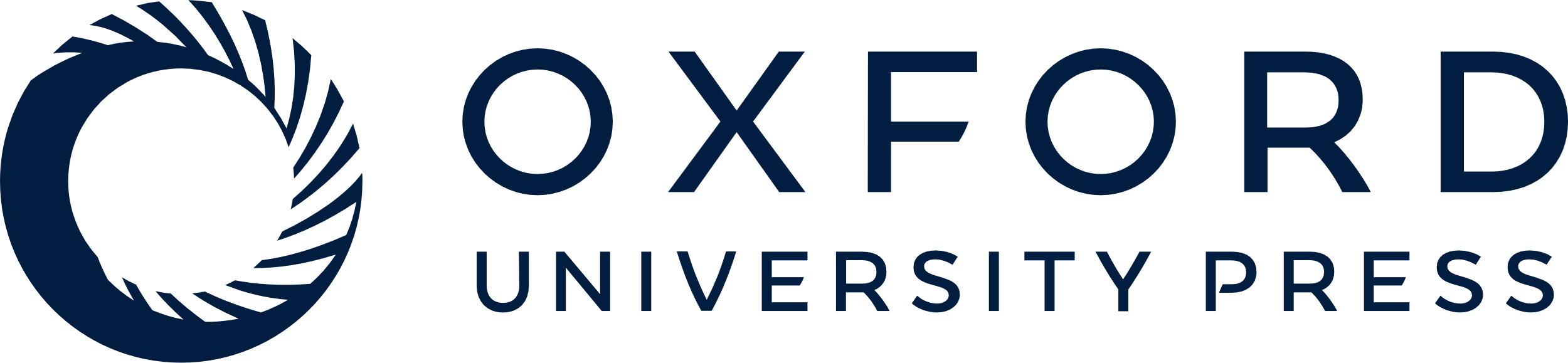 [Speaker Notes: Figure 3. Comparison of protein expression level and mRNA change in ISD11 knock-down HeLa cells and wild-type HeLa cells. Examination of (A) mRNA and (B) protein expression of ISD11 in wild-type HeLa cells and ISD11 knock-down cells. mRNA and protein expression were assessed as described in Materials and Methods. The western blot panel in (B) represents a typical experiment, whereas (C) the densitometry represents the mean ± SD of three experiments.


Unless provided in the caption above, the following copyright applies to the content of this slide: Published by Oxford University Press 2009]